ТЕСТ
 «СТАТИСТИЧЕСКИЕ ХАРАКТЕРИСТИКИ»
                                        7 класс



                 составила учитель Дзюба Л.М.
                  ГБОУ ЦО № 173 г. Санкт- Петербург.
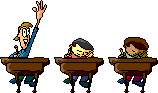 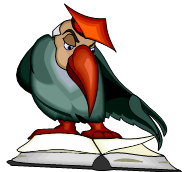 Использование технологии контроля качества обучения на уроках математики.
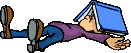 ЧАСТЬ А
1.   Найдите среднее арифметическое ряда чисел:

3; 2; 0; 1; 5; 0; 2; 1;
1,75
2.2
1,375
1,5
неверно
Верно  
1балл
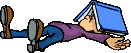 2.  Найдите размах ряда чисел:
 4, 1, 0, -4, 2, 0, 3.
-1
- 4
3
7
ВЕРНО
1балл
НЕВЕРНО
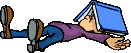 3.    Выборка 142, 144, 150, 151, 142, 151, 141 содержит сведения о росте 
( в см) семи обследованных учеников. Найдите моду этого ряда.
142
151
142 и 151
Ряд не имеет 
моды
НЕВЕРНО
ВЕРНО
1 балл
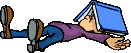 4.  В таблице показано число посетителей поликлиники в разные дни недели
145
130
135
150
НЕВЕРНО
ВЕРНО
1 балл
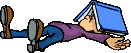 5.  Сколько чисел в ряду , если его медианой служит среднее арифметическое тринадцатого и четырнадцатого членов.
25
28
26
27
НЕВЕРНО
ВЕРНО
1 балл
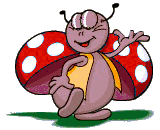 ЧАСТЬ   В
В редакции вели ежемесячный учет поступивших в течении
 года писем. В результате получили следующий ряд данных: 
80, 75,78,85,64,60,50,44,76,80,84,65.
Найдите медиану этого ряда.
80
75,5
125
ВЕРНО
3 балла
НЕВЕРНО
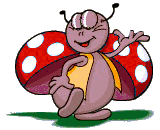 Если вы набрали 8 баллов, то ваша оценка                5
Если вы набрали от 5 до 7 баллов то ваша оценка     4
Если вы набрали от3 до 4 баллов, то ваша оценка      3
Если вы  не набрали  3 баллов, то  надо еще позаниматься и повторить тест.                                     2
УСПЕХОВ   В    УЧЕБЕ
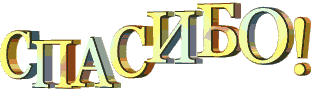 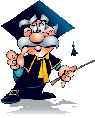 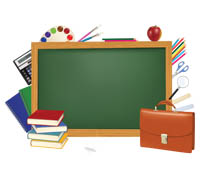 Использование технологии контроля качества обучения на уроках математики.